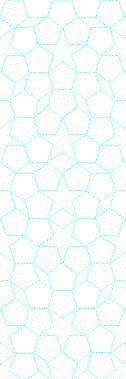 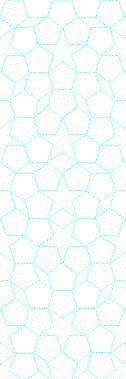 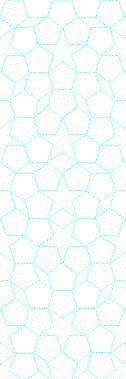 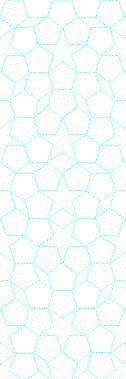 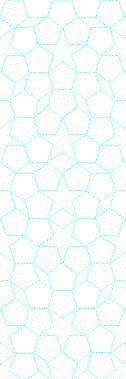 YTÜ 
FEN EDEBİYAT FAKÜLTESİ 
KİMYA BÖLÜMÜ
SEMİNER DERSİ SUNUMU
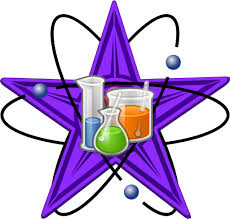 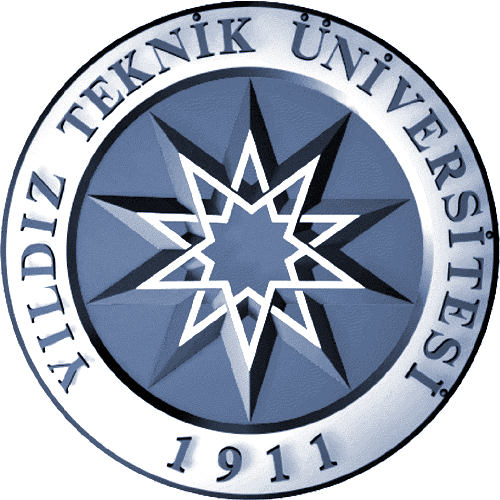 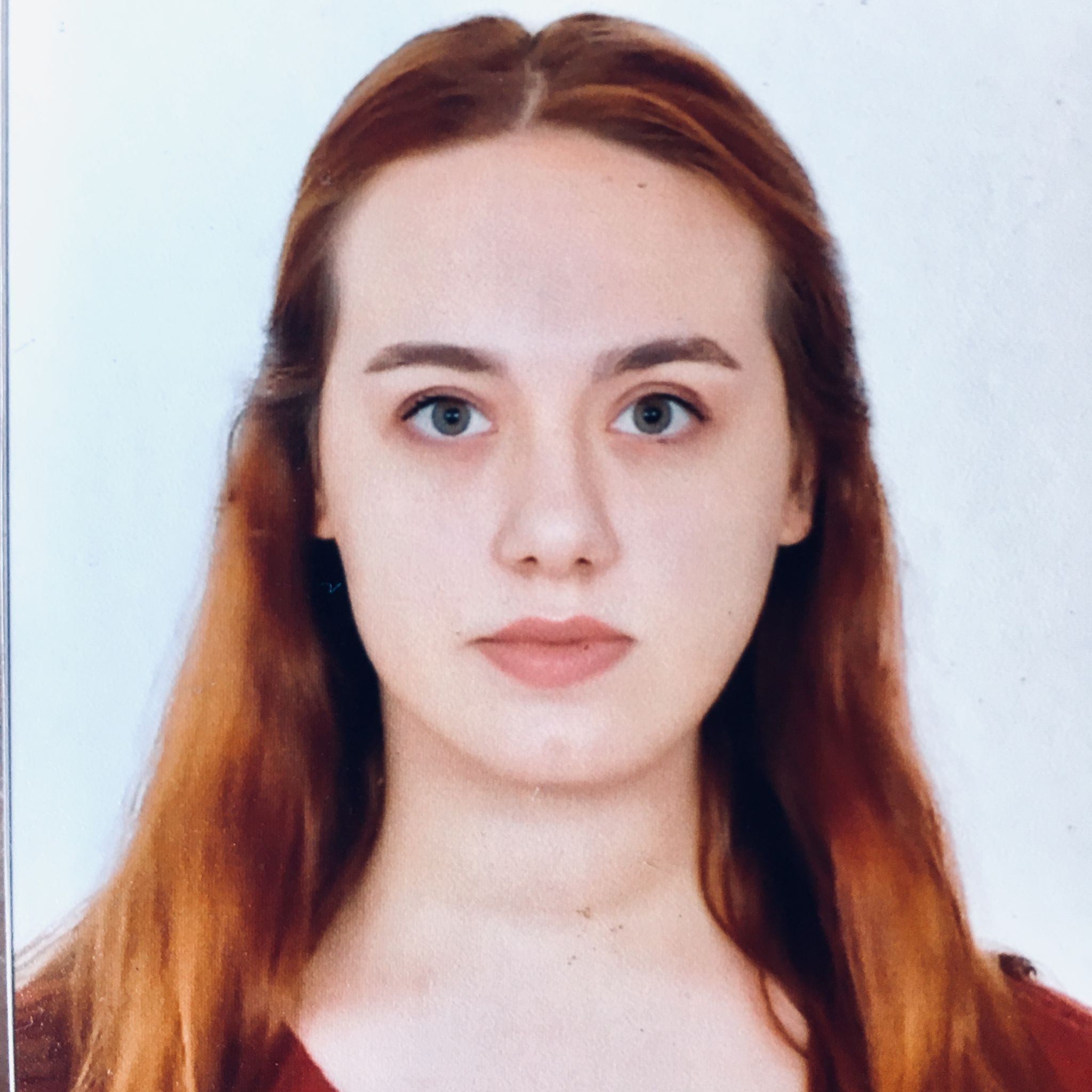 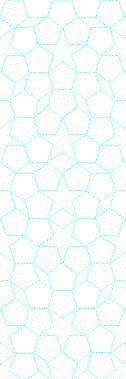 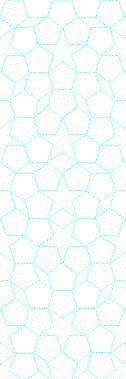 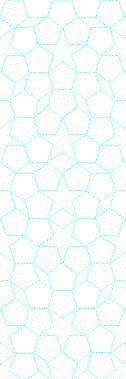 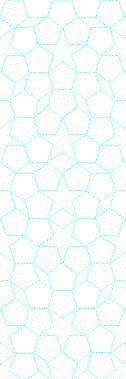 DAMLA HAZAL KATİP
21518014
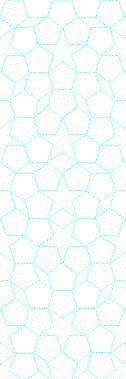 Konu
Semizotu Bitkisinin Yüzey Özelliklerinin Ters Gaz Kromatografi Yöntemiyle Belirlenmesi ve Adsorptif Özelliklerinin İncelenmesi

Danışman
 Prof. Dr. Özlem CANKURTARAN
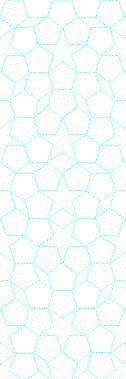 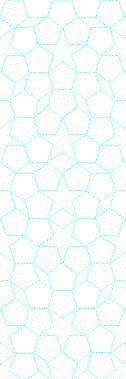 Tarih: 20/12/2022  Saat:  12:00
Yer:  Fen-Edebiyat Fakültesi B1-D04